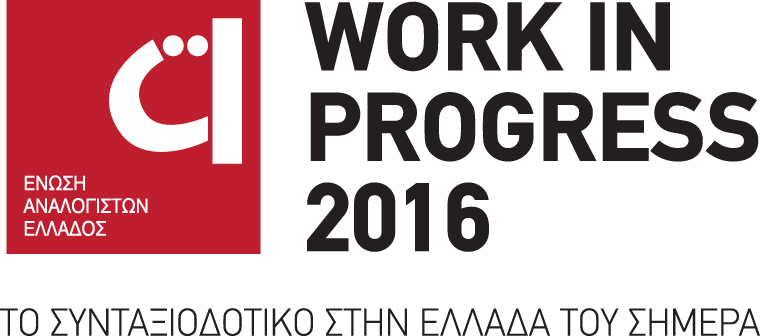 “Ασφαλιστική Μεταρρύθμιση”Ν.4387/2016(Νόμος Κατρούγκαλου)
Νικόλαος Ε. Φράγκος
Καθηγητής Ασφαλιστικής Επιστήμης, Ο.Π.Α.
τ. Γενικός Γραμματέας Κοινωνικών Ασφαλίσεων
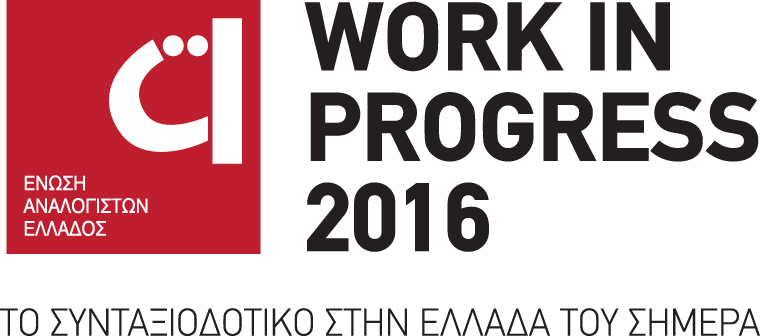 Συνταξιοδοτική Δαπάνη (Κύρια & Επικουρική)
Αξία σε τρέχουσες τιμές (Νομισματική μονάδα: εκατομμύρια ευρώ)
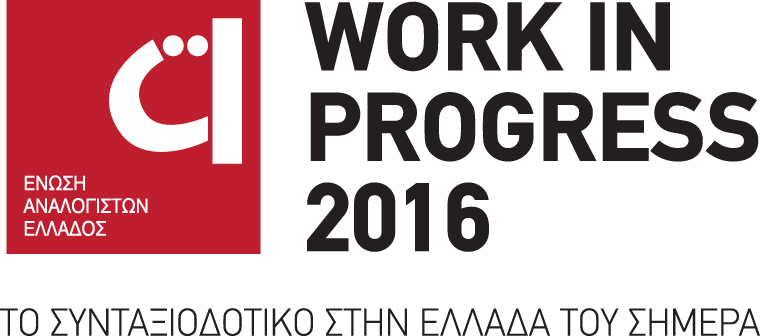 Συνταξιοδοτική Δαπάνη (Κύρια & Επικουρική)
Αξία σε τρέχουσες τιμές (Νομισματική μονάδα: εκατομμύρια ευρώ)
Αριθμός Συνταξιούχων (κύρια σύνταξη) ανά κατηγορία σύνταξης Έτη 2006-2015
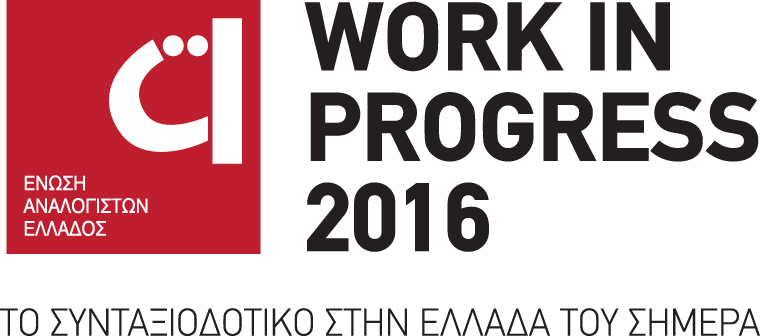 Ποσοστά Αναπλήρωσης 2007
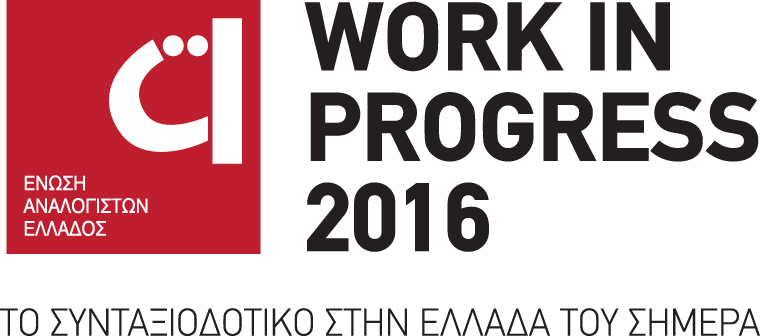 Ποσοστά Αναπλήρωσης 2013
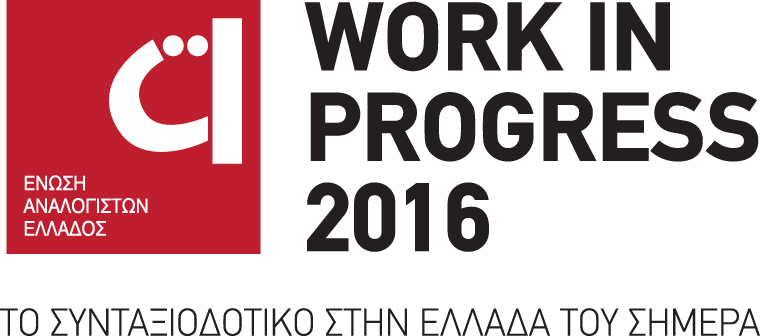 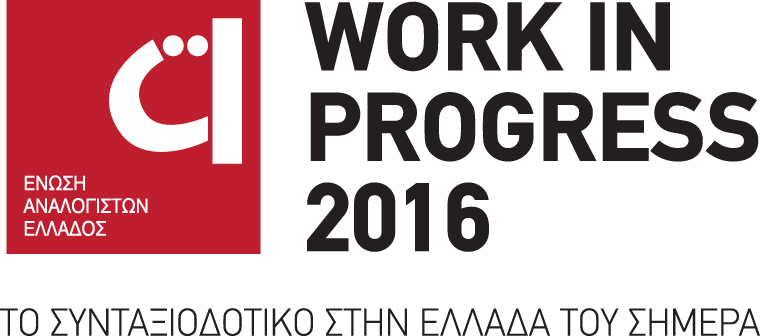 Ασφαλιστική Μεταρρύθμιση Ν.4387/2016 (Νόμος Κατρούγκαλου)
Η μεταρρύθμιση του συνταξιοδοτικού συστήματος περιλαμβάνει τη συγχώνευση όλων των ταμείων κύριας σύνταξης σε ένα ταμείο με ενιαίους κανόνες για όλους τους συνταξιούχους,  μέσω ενός νέου τρόπου υπολογισμού των συντάξεων.
Το όριο ηλικίας συνταξιοδότησης είναι τα 67 έτη με 15 έτη ασφάλισης ή τα 62 έτη με 40 έτη ασφάλισης.
Το ποσό της εισφοράς για την κύρια σύνταξη είναι 20%:
13,33% για εργοδότη - 6,67% για εργαζόμενο επί της μισθοδοσίας για μισθωτούς, με maximum 5.860 € το μήνα
20% επί των καθαρών εισοδημάτων για αυτοαπασχολούμενους, με min. 586 € και max. 5.860 €            το μήνα
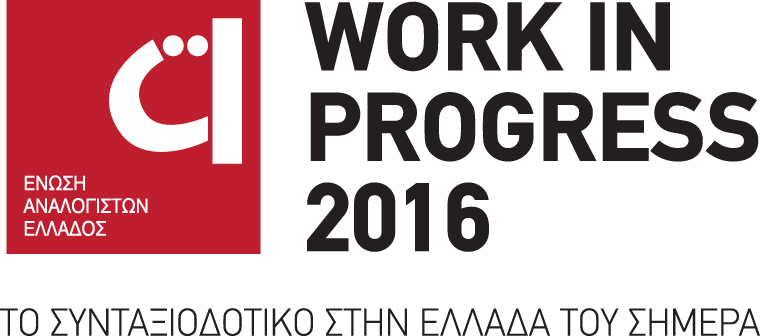 Ασφαλιστική Μεταρρύθμιση Ν.4387/2016 (Νόμος Κατρούγκαλου)
Ελάχιστη εγγυημένη, κρατικά χρηματοδοτούμενη μηνιαία σύνταξη: 		                 384 ευρώ «Εθνική» σύνταξη για 20 έτη ασφάλισης και 345,6 ευρώ για 15 έτη ασφάλισης  
συν
το ανταποδοτικό μέρος των εισφορών κοινωνικής ασφάλισης, το οποίο θα προστίθεται στην «Εθνική» σύνταξη.
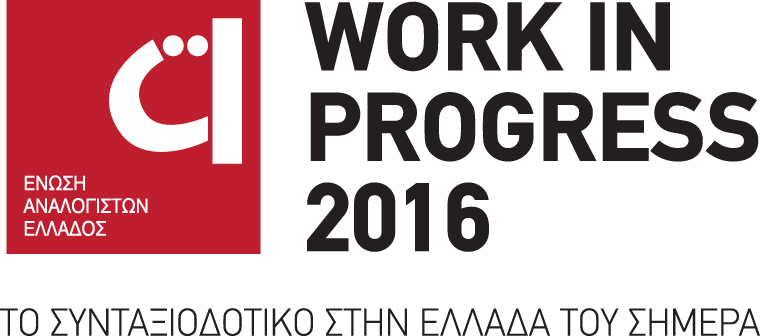 Κλιμακωτός Συντελεστής Συσσώρευσης
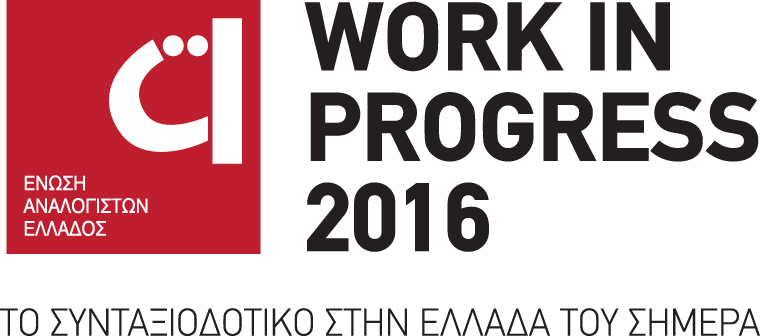 Ποσοστά Αναπλήρωσης
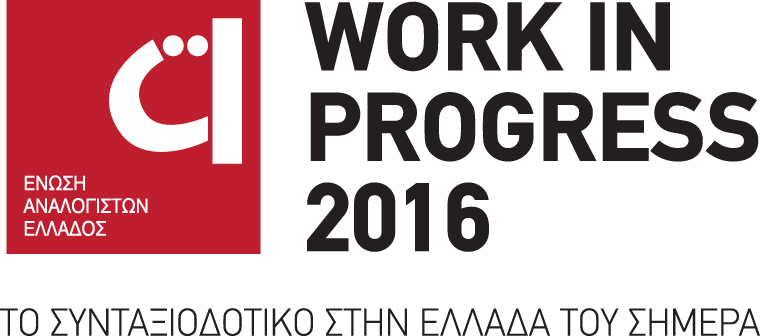 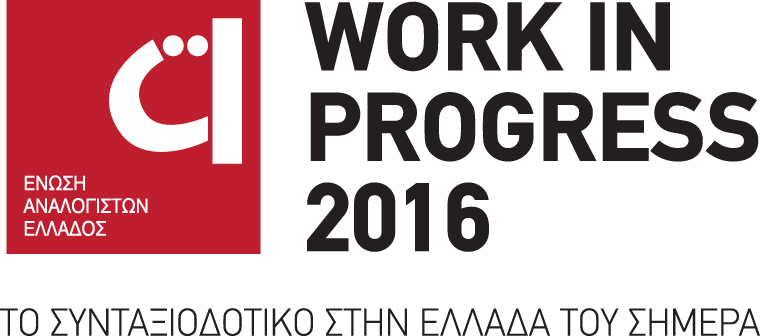 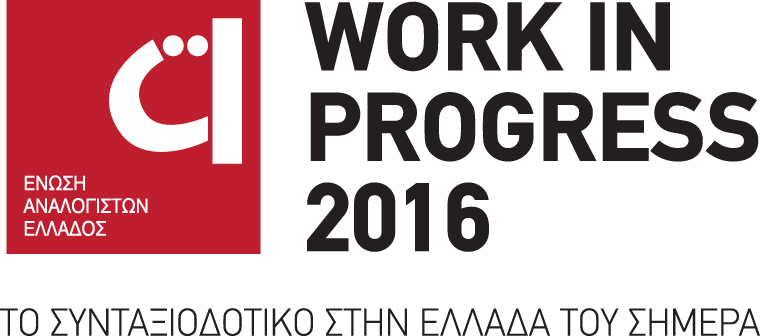 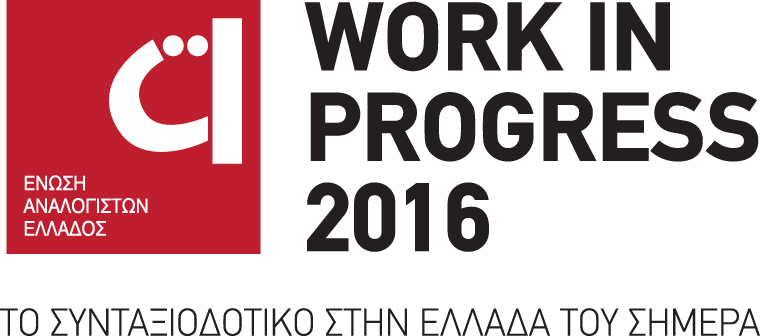 Ποσοστό αναπλήρωσης σε τι;

	Μέσο όρο των αναπροσαρμοσμένων μισθών/εισοδημάτων που πληρώθηκαν εισφορές από το 2002 και μετά
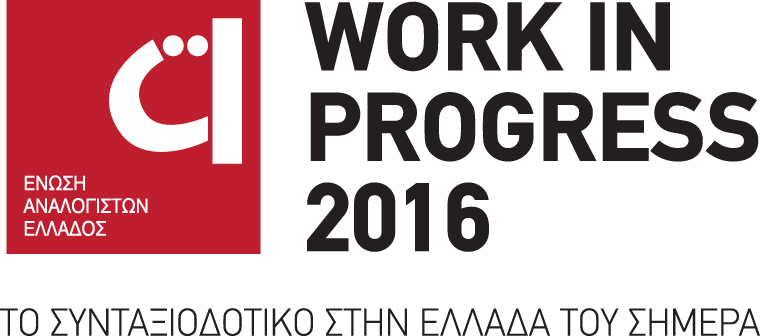 Παραδείγματα
Estimating your Social Security Retirement Benefit
	For workers born in 1954  (people born in 1954 become age 62 in 2016 and are eligible for α benefit).
	This worksheet shows how to estimate the Social Security monthly retirement benefit you would be eligible for at age 62, if you were born in 1954. It also allows you to estimate what you would receive at age 66, your full retirement age, excluding any cost-of-living adjustments for which you may be eligible. If you continue working past age 62, your additional earnings could increase your benefit. People born after 1954 can use this worksheet, but their benefit may be higher because of additional earnings and benefit increases. If you were bom before 1954, visit www.socialsecurity.gov and search for Retirement Age Calculator.
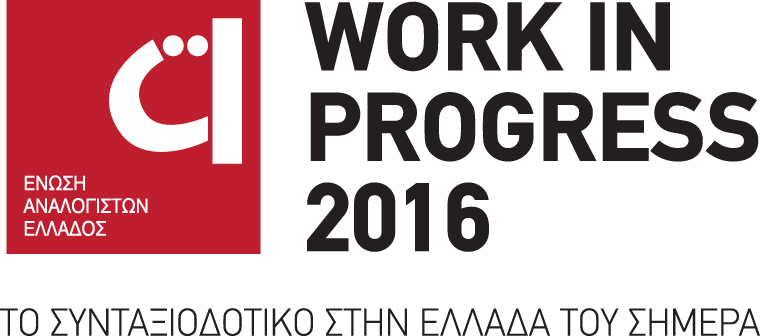 Step 1: Enter your earnings in Column Β, but not more  than the amount shown in Column Α. If you have ηο earnings, enter “0.”Step 2: Multiply the amounts in Column Β by the index factors in Column C, and enter the results in Column D. This gives you your indexed earnings, or the estimated value of your earnings in current dollars.Step 3: Choose from Column D the 35 years with the highest amounts. Add these amounts. $_ _ _ _ _ _Step 4: Divide the result from Step 3 by 420 (the number of months in 35 years). Round down to the next lowest dollar. This wlll glve you your average indexed monthly earnings. $ _ _ _ _ _ _Step  5: a. Multiply the first $856 in Step 4 by 90%. $ _ _ _ b. Multiply the amount in Step 4 over $856 and less than or equal to $5,157 by 32%. $ _ _ _ _ _ _c. Multiply the amount in Step 4 over $5,157 by 15%. $ _ _ Step 6: Add a, b, and c from Step 5. Round down to the next lowest dollar. This is your estimated monthly retirement benefit at age 66, your full retirement age. $ _ _Step 7: Multiply the amount in Step 6 by 75%. This is your estimated monthly retirement benefit if you retire at age 62.  $ _ _ _ _ _ _
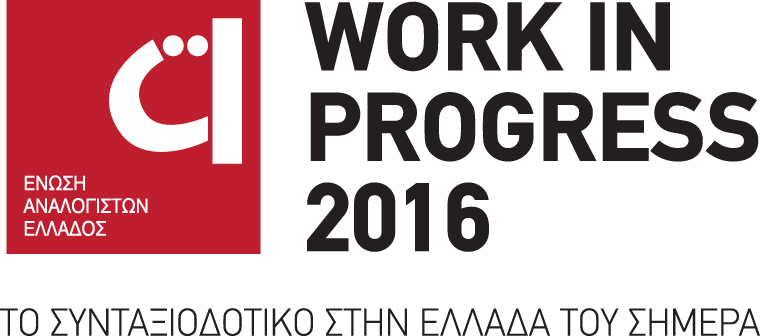 Ενιαίο Ταμείο Επικουρικής Ασφάλισης & Εφάπαξ Παροχών
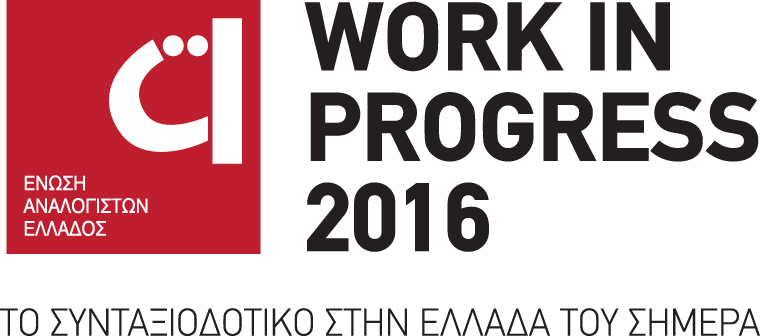 Η μεταρρύθμιση του συνταξιοδοτικού συστήματος περιλαμβάνει, επίσης, τη συγχώνευση όλων των ταμείων επικουρικής και εφάπαξ παροχής σε ένα.
Το ποσό της εισφοράς είναι 6% για την επικουρική σύνταξη [3% - 3% (3,5%-3,5%) για εργοδότη και εργαζόμενο αντίστοιχα]. 
Το ποσοστό της εισφοράς είναι 4% για την εφάπαξ παροχή.
Ενιαίο Ταμείο Επικουρικής Ασφάλισης & Εφάπαξ Παροχών
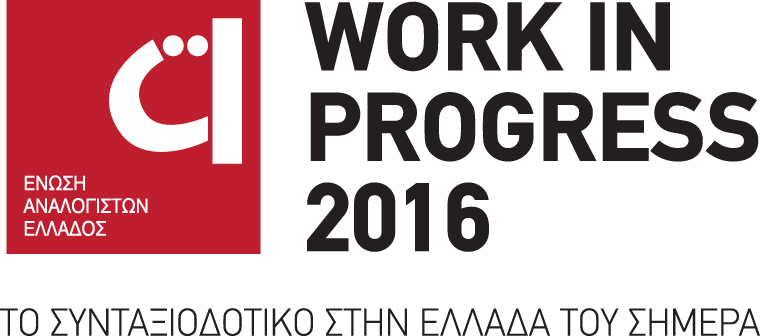 Υπολογισμός Σύνταξης
Η συνταξιοδοτική παροχή υπολογίζεται ως το άθροισμα δύο μερών:
Ένα μέρος Ορισμένων Παροχών με Συντελεστή Συσσώρευσης 0,45 ανά έτος, για τα έτη ασφάλισης έως το 2015. 
Ένα μέρος Ορισμένων Εισφορών για τα έτη ασφάλισης μετά το 2015.
Ανάλογα θα ισχύσει για την Εφάπαξ Παροχή.

Το σύστημα θα είναι αυτο-χρηματοδοτούμενο.
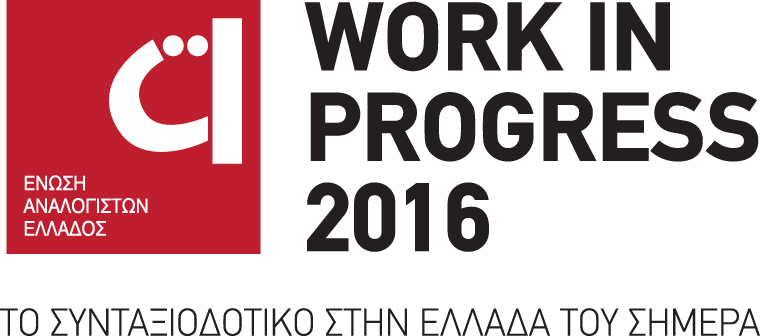 Επικουρικές ΣυντάξειςΈτος 2016
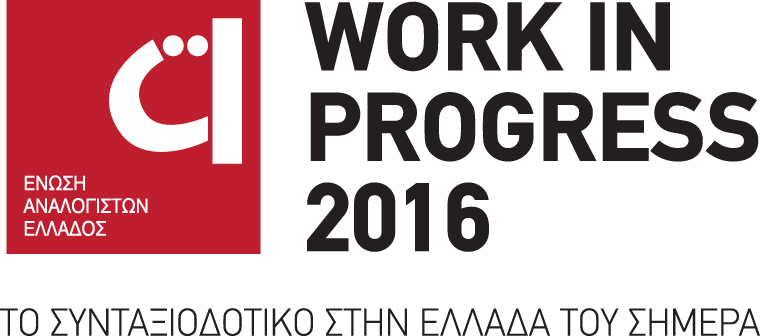 Ε.Φ.Κ.Α.
S.S.A.: 		69 χιλιάδες 	Πληθυσμός 300 εκατομμύρια

Ε.Φ.Κ.Α.: 	ΙΚΑ		5.896		Πληθυσμός 10 εκατομμύρια
		    	ΟΑΕΕ		1.581
		    	ΟΓΑ		   490
		    	ΕΤΑΑ		   621
		    	ΕΤΑΠ-ΜΜΕ	      71 
		    	ΣΥΝΟΛΟ 	 8.659
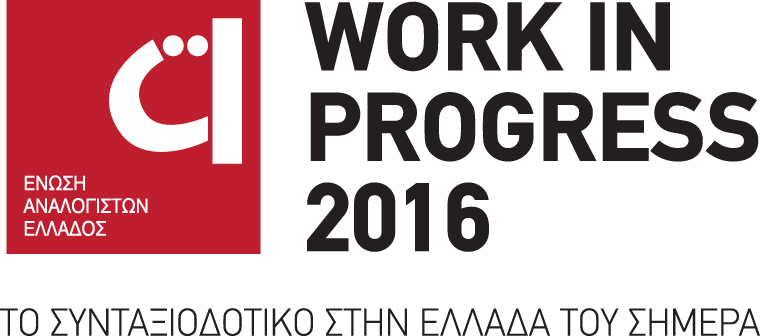 Επόμενα Βήματα
Δημιουργία Ε.Φ.Κ.Α.

Αξιοποίηση Περιουσίας
Εταιρεία Αξιοποίησης Κινητής Περιουσίας
Εταιρεία Αξιοποίησης Ακίνητης Περιουσίας
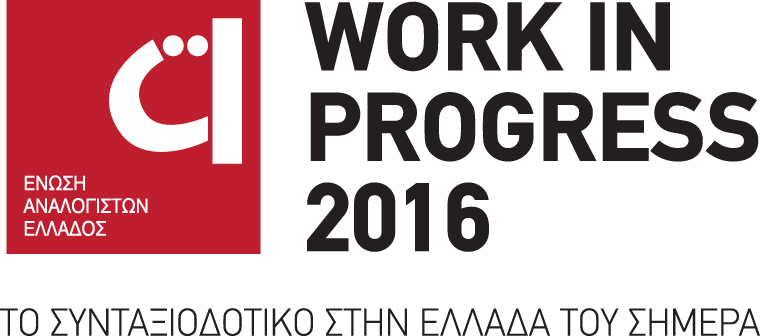 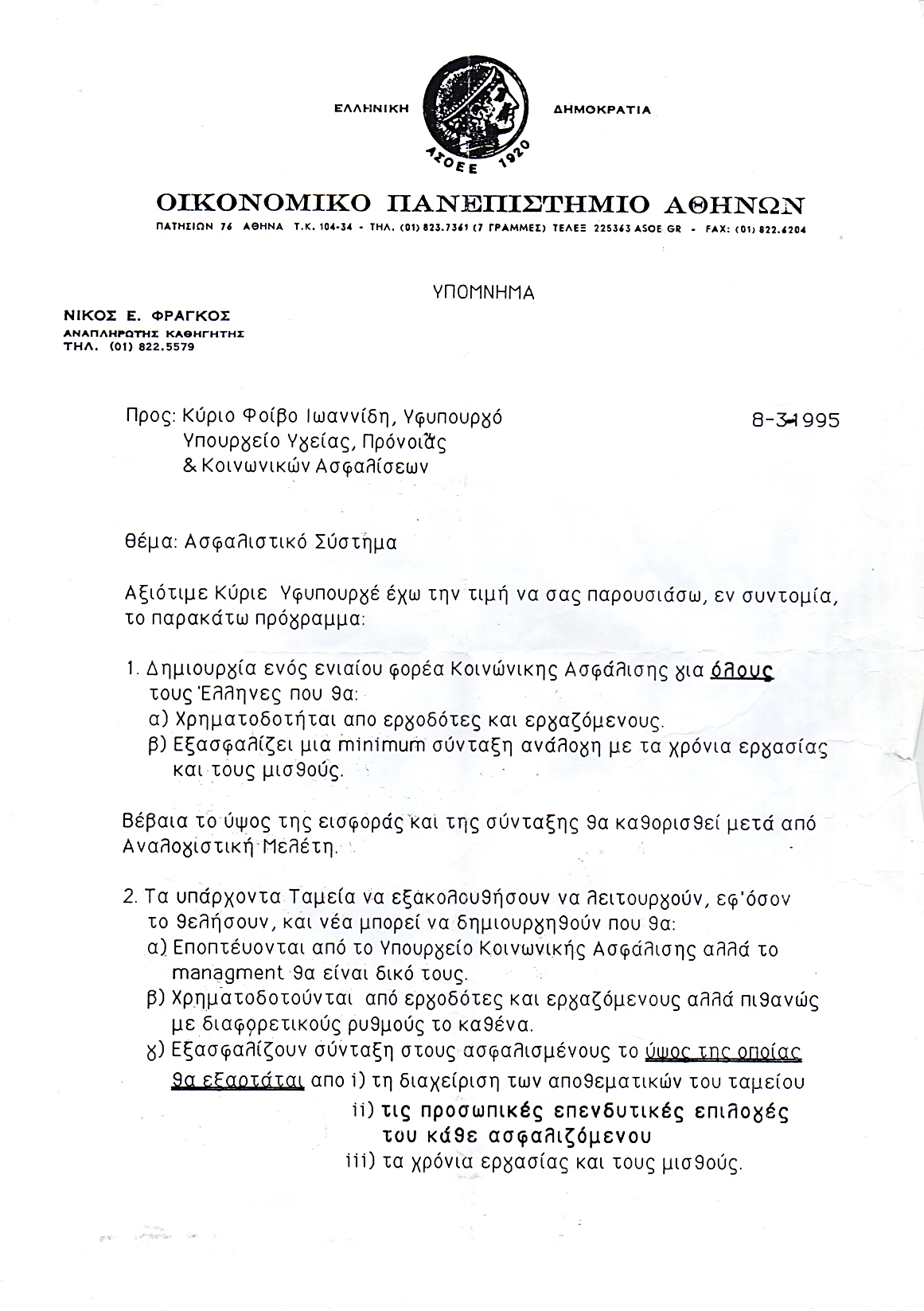 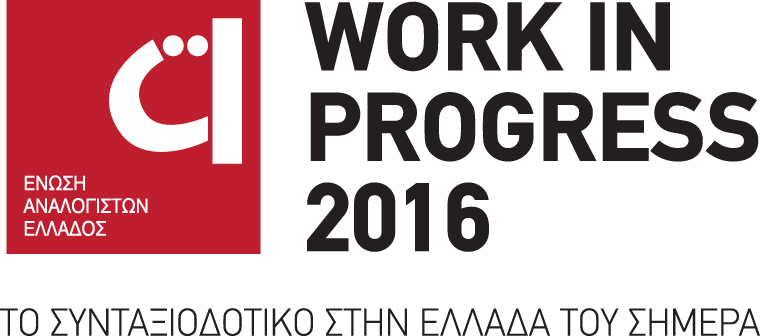